Застосування методу проекту на уроках англійської мови
Щоб полюбити всі уроки, проект потрібно застосувати
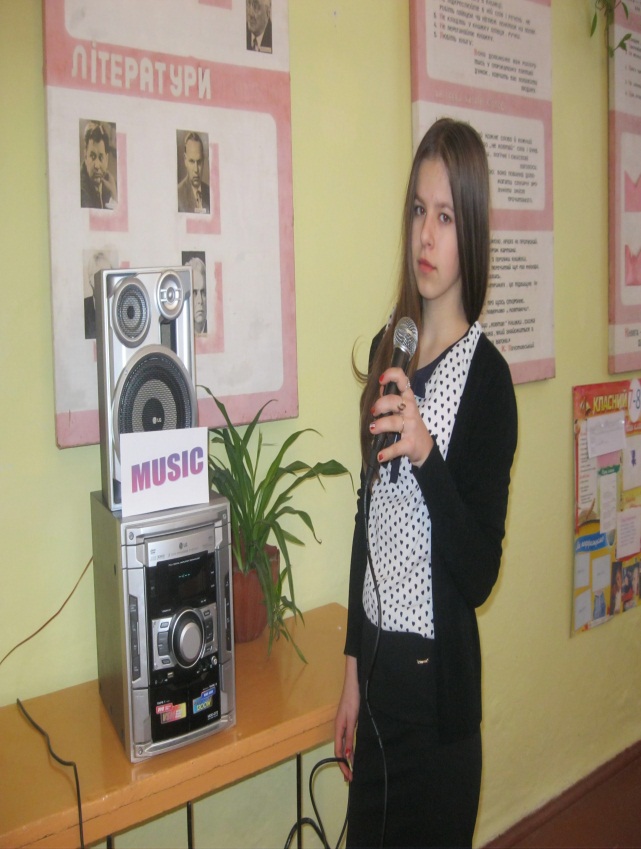 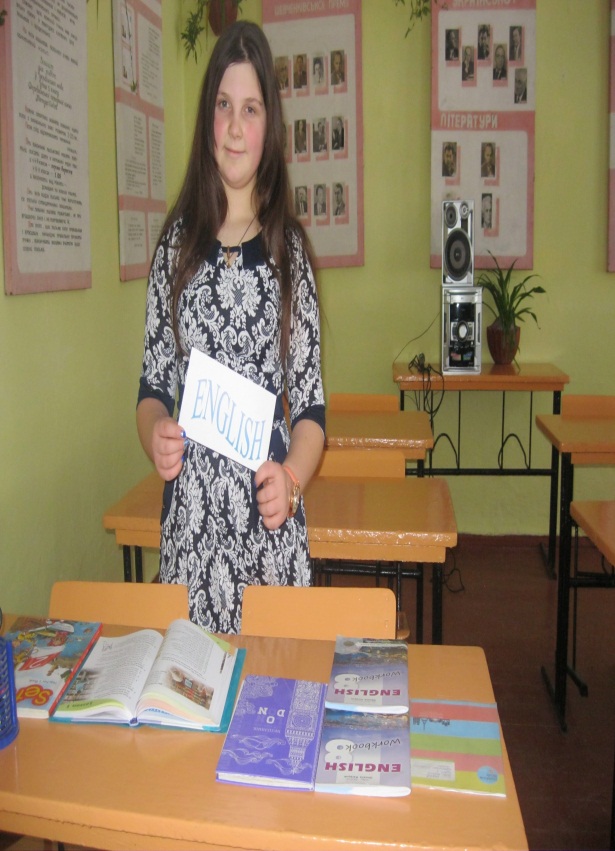 Вистава – це також проект, який потрібно поставити на сцені
Молодші школярі також люблятьпроектні технології
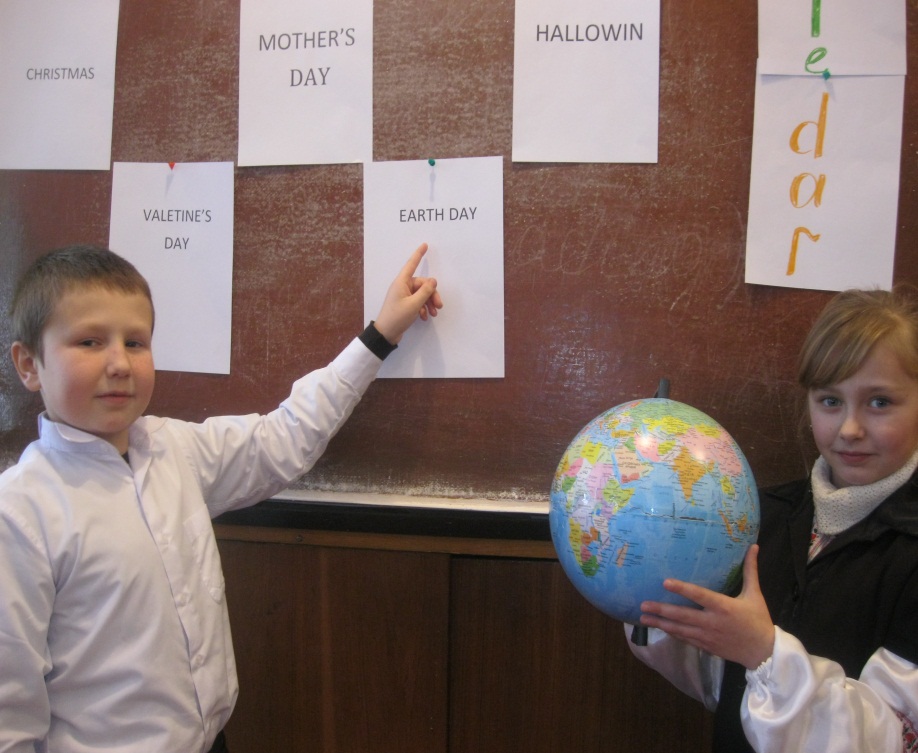 Проект допомагає дітям до висоти Ману злетіти